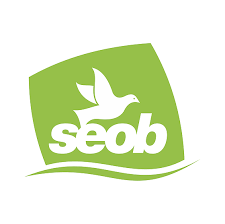 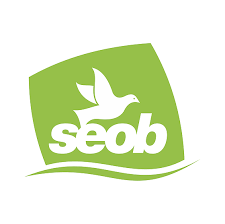 Curso de Formação Básica 
para
Diálogo Fraterno Presencial
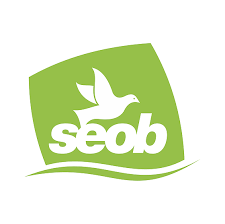 Primeira Aula

Fundamentação doutrinária 
Do
Atendimento Espiritual
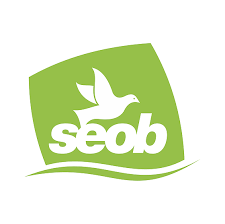 Objetivo:
OBJETIVO DA AULA:
Apresentar o atendimento espiritual na casa espírita em seus fundamentos doutrinários e objetivos, proporcionando o conhecimento e a preparação teórica básica necessária para o início do voluntariado.
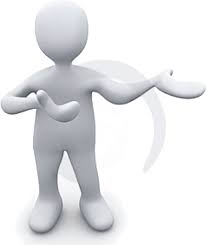 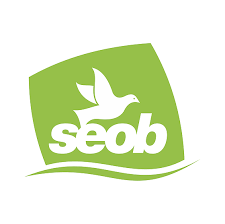 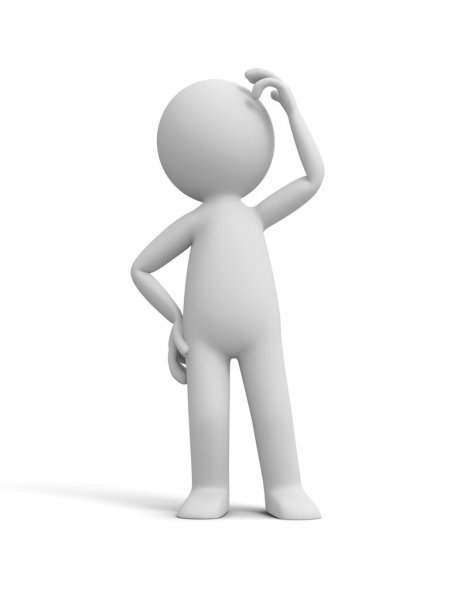 O que é o AE?
“A área do AE abrange as atividades de: recepção, atendimento fraterno pelo diálogo, explanação do Evangelho, Evangelho no lar e implantação do Evangelho no lar, irradiação mental e atendimento pelo passe, que serão apresentadas nesta obra, como um conjunto de tarefas inter-relacionadas que apresentam características e interfaces naturais.”  

(BLUME H., responsável pela equipe.  Orientação para o atendimento espiritual no centro espírita. 1. ed. – 2. imp. – Brasília: FEB, 2019.)
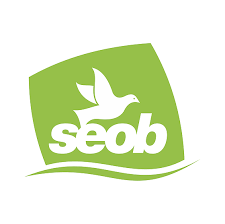 Fundamentação doutrinária:
“O amor e a caridade são o complemento da lei de justiça, pois amar o próximo é fazer-lhe todo o bem que nos seja possível e que desejáramos nos fosse feito. Tal o sentido destas palavras de Jesus: Amai-vos uns aos outros como irmãos.
A caridade, segundo Jesus, não se restringe à esmola, abrange todas as relações em que nos achamos com os nossos semelhantes, sejam eles nossos inferiores, nossos iguais, ou nossos superiores.”

(Comentário de Allan Kardec a respeito da resposta à questão 886 de O Livro dos Espíritos.)
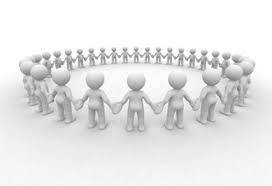 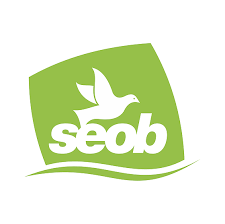 Fundamentação doutrinária:
L.E. - 768. Procurando a sociedade, não fará o homem mais do que obedecer a um sentimento pessoal, ou há nesse sentimento algum providencial objetivo de ordem mais geral?

“O homem tem que progredir. Insulado, não lhe é isso possível, por não dispor de todas as faculdades. Falta-lhe o contacto com os outros homens. No insulamento, ele se embrutece e estiola.”
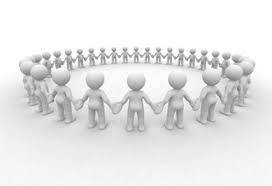 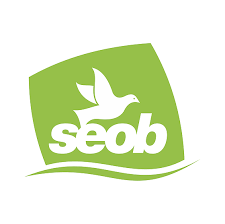 Fundamentação doutrinária:
“Homem nenhum possui faculdades completas. Mediante a união social é que elas umas às outras se completam, para lhe assegurarem o bem-estar e o progresso. Por isso é que, precisando uns dos outros, os homens foram feitos para viver em sociedade e não insulados.”
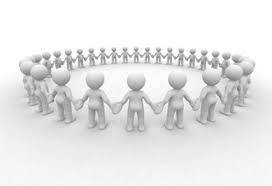 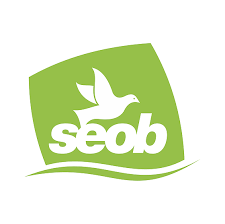 Fundamentação doutrinária:
O EVANGELHO
SEGUNDO O ESPIRITISMO
COM
A EXPLICAÇÃO DAS MÁXIMAS MORAIS DO CRISTO EM CONCORDÂNCIA COM O ESPIRITISMO E SUAS APLICAÇÕES ÀS DIVERSAS CIRCUNSTÂNCIAS DA VIDA
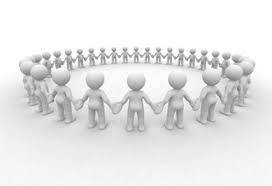 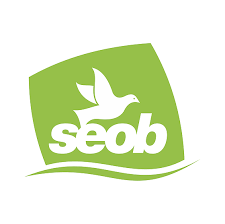 Objetivo:
“O AE na Casa Espírita tem como proposta básica, acolher as pessoas, por meio de ações fraternas e continuadas, de conformidade com os princípios do Evangelho à luz da Doutrina Espírita, oferecendo aos que frequentam a Casa Espírita, como atendidos ou atendentes, o apoio, o esclarecimento, a consolação, a assistência espiritual e moral, com a ajuda das inspirações do Plano Superior da vida. [...]”
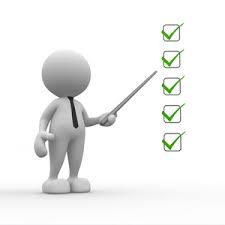 (BLUME H., responsável pela equipe.  Orientação para o atendimento espiritual no centro espírita. 1. ed. – 2. imp. – Brasília: FEB, 2019.)
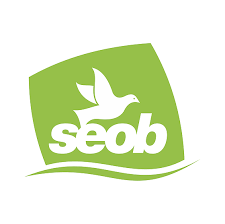 Portanto, é um conjunto de atividades que envolve:
Receber bem todo aquele que procura o centro espírita. 
Ouvir os problemas mais graves de sua existência apresentando o ponto de vista espírita sobre eles, consolando, acolhendo, esclarecendo e orientando.
Apresentar ao público os princípios doutrinários.
Orar pelos sofredores.
Fluidoterapia do passe.
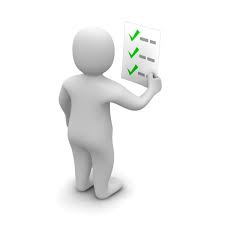 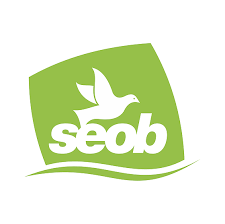 Atende às necessidades humanas:
Em sendo o Espiritismo uma doutrina possuidora de respostas elucidativas para as questões desafiadoras da vida, de instrumentos práticos capazes de ajudar aos que sofrem, desde que, honestamente, queiram ajudar-se e ser ajudados, é natural que um número crescente de pessoas busquem-no com o propósito de solucionar seus problemas e dificuldades existenciais.
MIRANDA, M.P. (ESPÍRITO), Psicografia: Divaldo P. Franco. Atendimento Fraterno, Apresentação. Editora FEB, 2009.
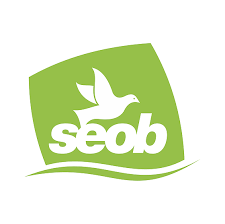 Atende às necessidades humanas:
Segundo a FEB — Federação Espírita Brasileira —, “o Centro Espírita deve criar condições para um eficiente atendimento a todos os que o procuram com o propósito de obter esclarecimento, orientação, ajuda ou consolação.”
MIRANDA, M.P. (ESPÍRITO), Psicografia: Divaldo P. Franco. Atendimento Fraterno, Apresentação. Editora FEB, 2009.
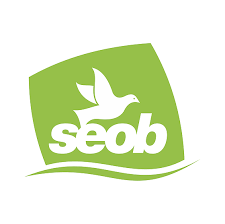 “Nos atuais momentos tormentosos pelos quais passa o ser humano, submetido ao processo de transformação íntima e vivendo num planeta em transição, aumenta a responsabilidade do atendimento espiritual de acolher, consolar, esclarecer e orientar o homem.”
(BLUME H., responsável pela equipe.  Orientação para o atendimento espiritual no    centro espírita, Capítulo 2. 1. ed. – 2. imp. – Brasília: FEB, 2019.)
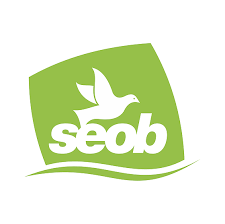 Atividades do Atendimento Espiritual 

SEOB
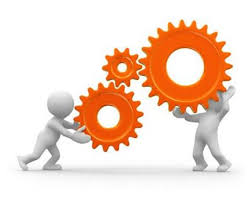 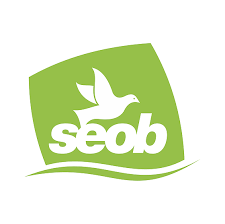 Recepção
-Porta (recepção para todos que chegam à casa)

-Balcão

-Primeiro acolhimento com orientações (para onde vou?)
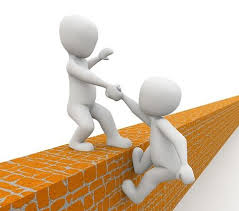 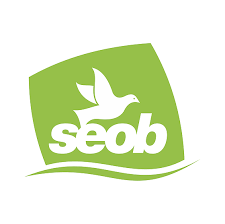 Palestra pública
-Recepção aos ouvintes

-Recepção e orientações ao palestrante

-Comunicados da casa espírita

-Exposição pública dos princípios doutrinários
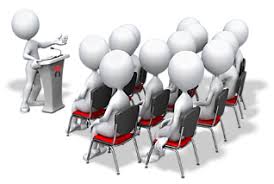 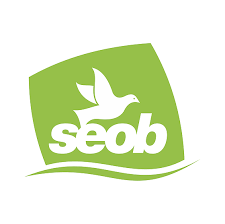 Diálogo fraterno
-Dupla de atendentes que realiza a sequência do acolhimento 
(online ou presencial)

-Tratamento do problema pela ótica espírita através do diálogo

-Orientações doutrinárias
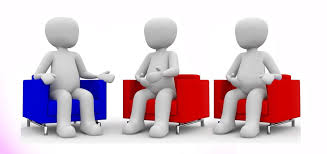 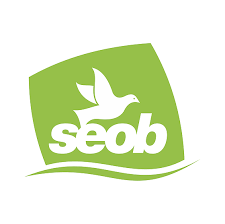 Passe:
-Equipes de passistas que realizam ao final das atividades 
a fluidoterapia do passe (à distância ou presencial).
-Complemento da atividade, ajuda no reequilíbrio das energias morais e físicas dos atendidos
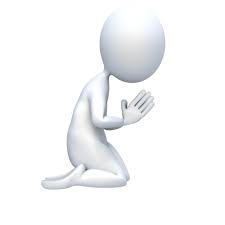 -O passista deve ter preparação e compromisso moral com 
sua tarefa.
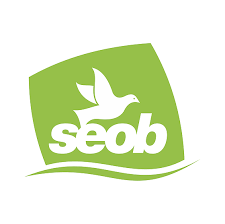 Implementação do Evangelho no lar:
-Equipe de voluntários que auxilia a comunidade a implementar a prática do  Evangelho no lar.
-Trabalhador espírita faz Evangelho no lar!
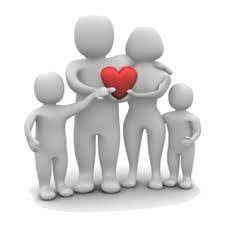 -O auxílio pode ser realizado nos modos presencial ou online
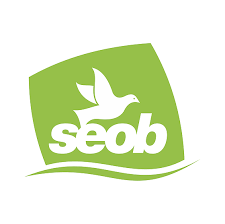 Estatuto e Regimento Interno SEOB:
“Duas diferenças básicas, com algumas ressalvas: O Estatuto tem por objetivo cuidar de assuntos internos e externos de uma instituição já o Regimento Interno cuida de assuntos exclusivamente interno - outra definição é que o Estatuto determina o que deve ser feito e como deve ser feito e o Regimento Interno determina apenas como deve ser feito no que tange a assuntos internos com maior especificidade.”
(Fonte: Lei 10.406/2002)
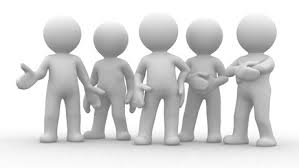 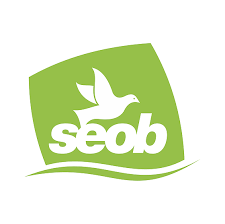 Compromissos do atendente espiritual:
Doutrina (Deus e Jesus)
Casa espírita
Consigo mesmo
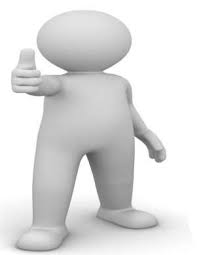 Atendidos
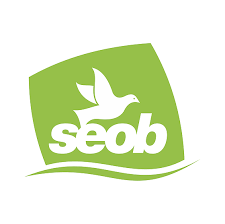 Conclusão da aula:
“Por meio do Espiritismo, a Humanidade tem que entrar numa nova fase, a do
progresso moral que lhe é consequência inevitável.”

(O Livro dos Espíritos – conclusão, V.)
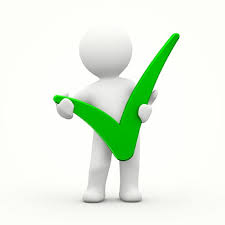 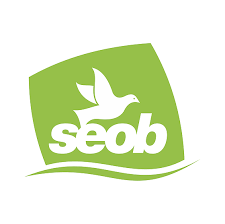 Conclusão da aula:
“O Espiritismo se apresenta sob três aspectos diferentes: o das manifestações, o dos princípios e da filosofia que delas decorrem e o da aplicação desses princípios. Daí, três classes, ou, antes, três graus de adeptos: 1° os que crêem nas manifestações e se limitam a comprová-las; para esses, o Espiritismo é uma ciência experimental; 2° os que lhe percebem as consequências morais; 3° os que praticam ou se esforçam por praticar essa moral.” 

(O Livro dos Espíritos – Conclusão, VII.)
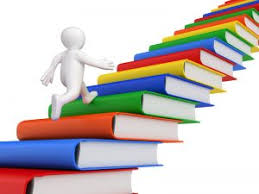 O espiritismo colocado ao alcance de todos!
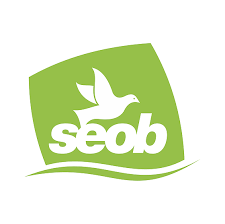 Bibliografia:
KARDEC, A. O Livro dos Espíritos. Trad. de Guillon Ribeiro. 86. ed. Rio de Janeiro: FEB, 2005.
KARDEC, A. O Evangelho Segundo o Espiritismo. Trad. de Guillon Ribeiro. 86. ed. Rio de Janeiro: FEB, 2005.
BLUME H., responsável pela equipe.  Orientação para o atendimento espiritual no centro espírita. 1. ed. – 2. imp. – Brasília: FEB, 2019.
MIRANDA, M.P. (ESPÍRITO), Psicografia: Divaldo P. Franco. Atendimento Fraterno, Apresentação. Editora FEB, 2009.
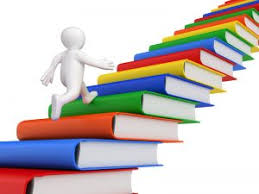 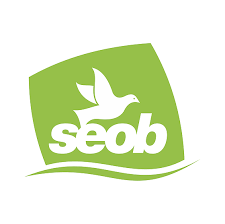